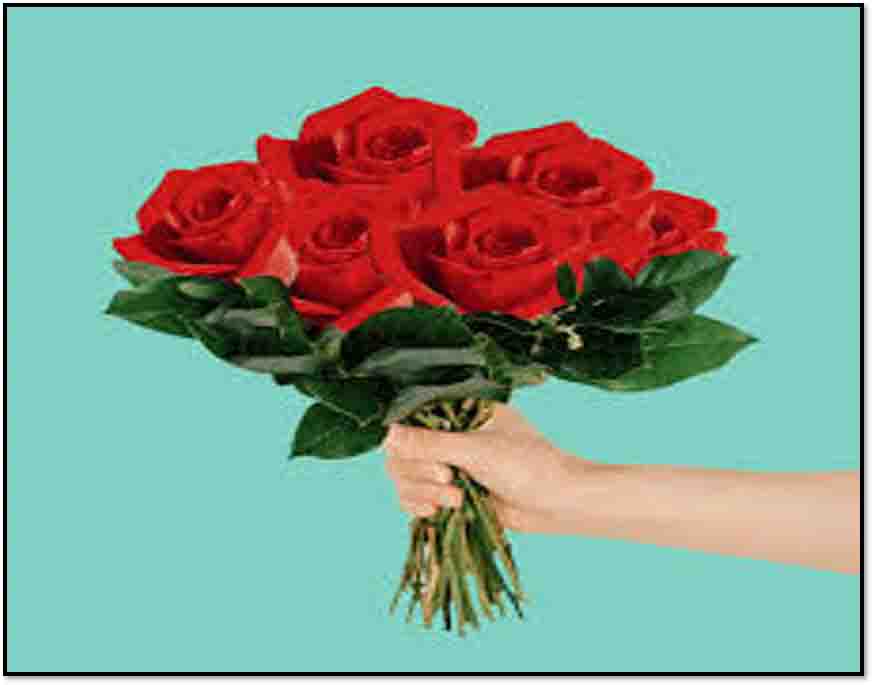 সবাইকে স্বাগতম
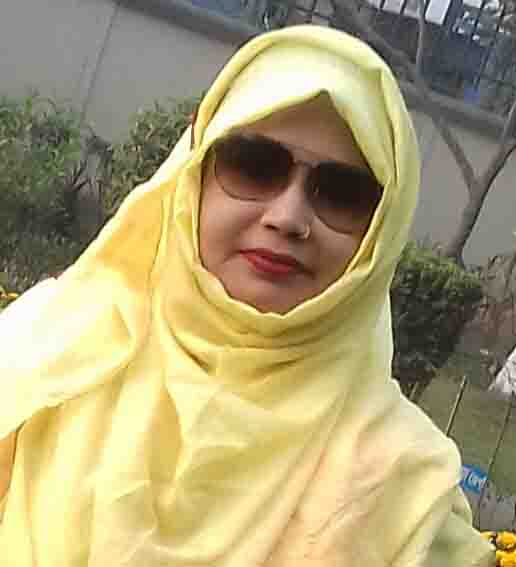 পরিচিতি
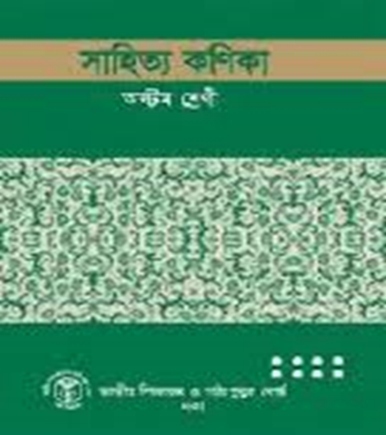 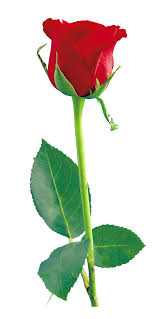 মঞ্জিলা আকতার
    সহকারী শিক্ষক
ঘোড়াঘাট দাখিল মাদরাসা
      মোবাঃ ০১৭৭৪০৫১৩৩৪
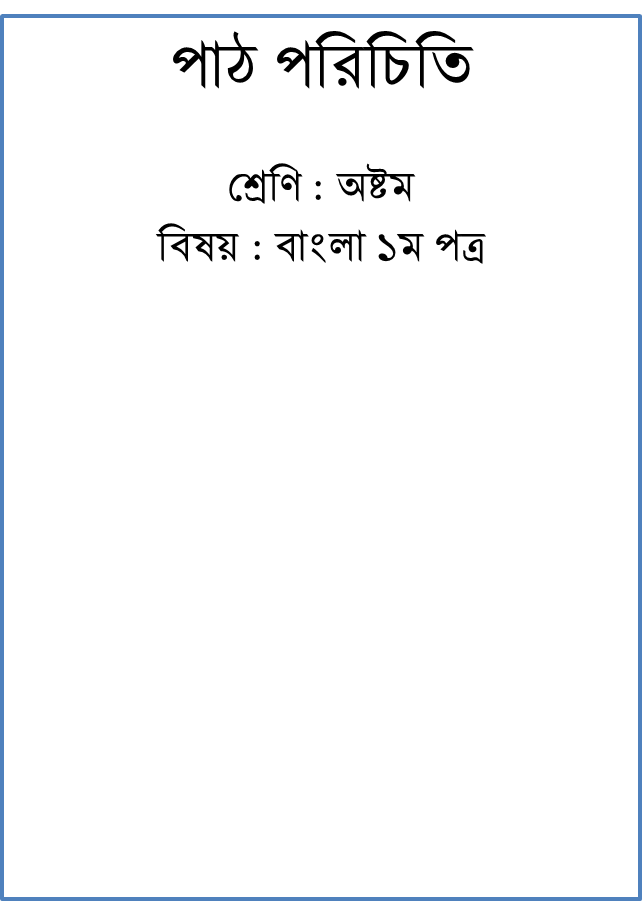 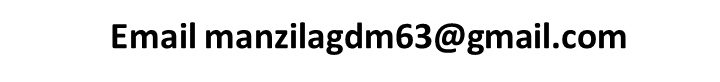 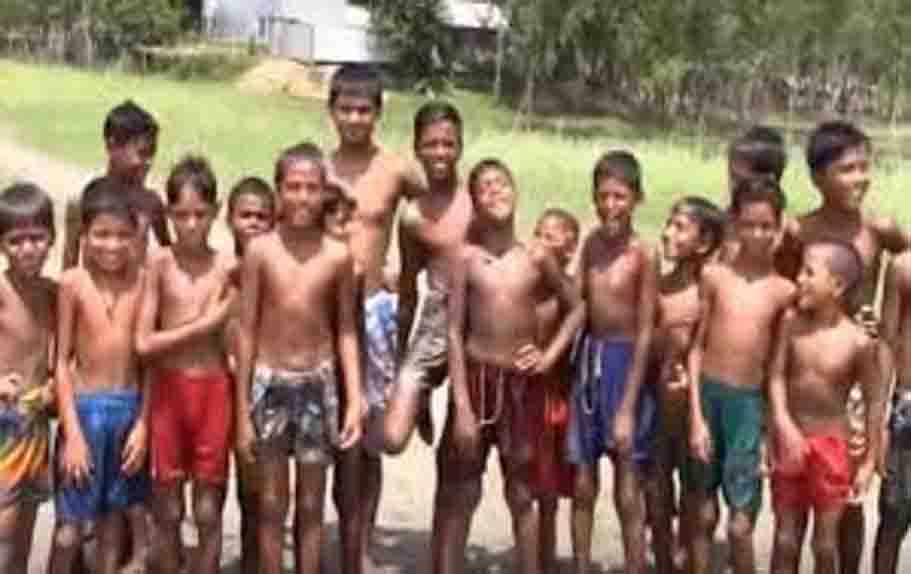 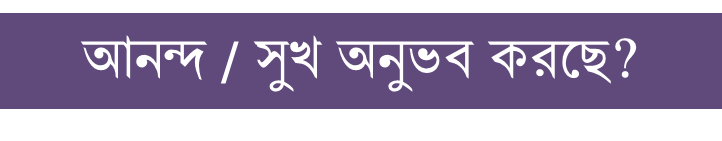 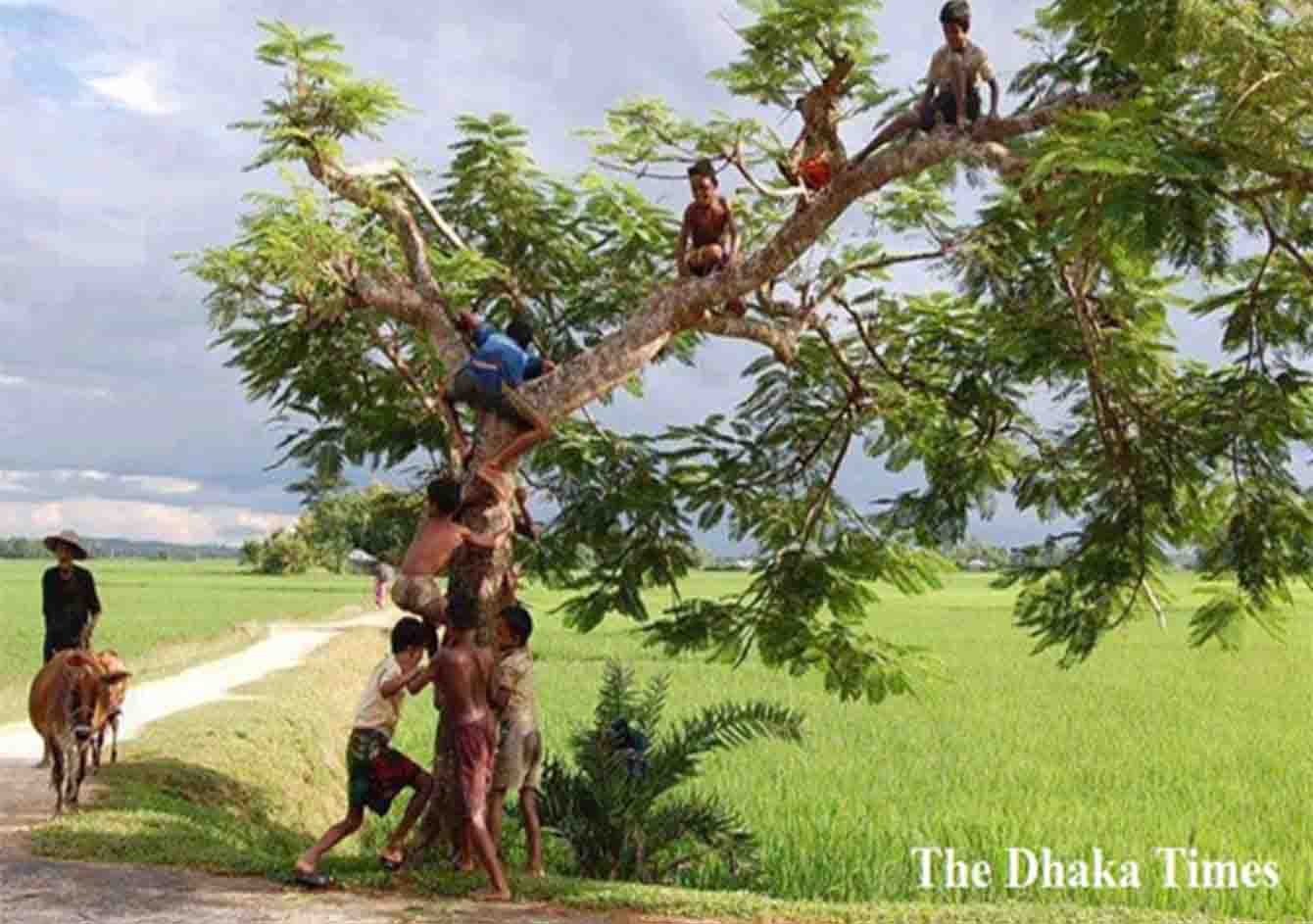 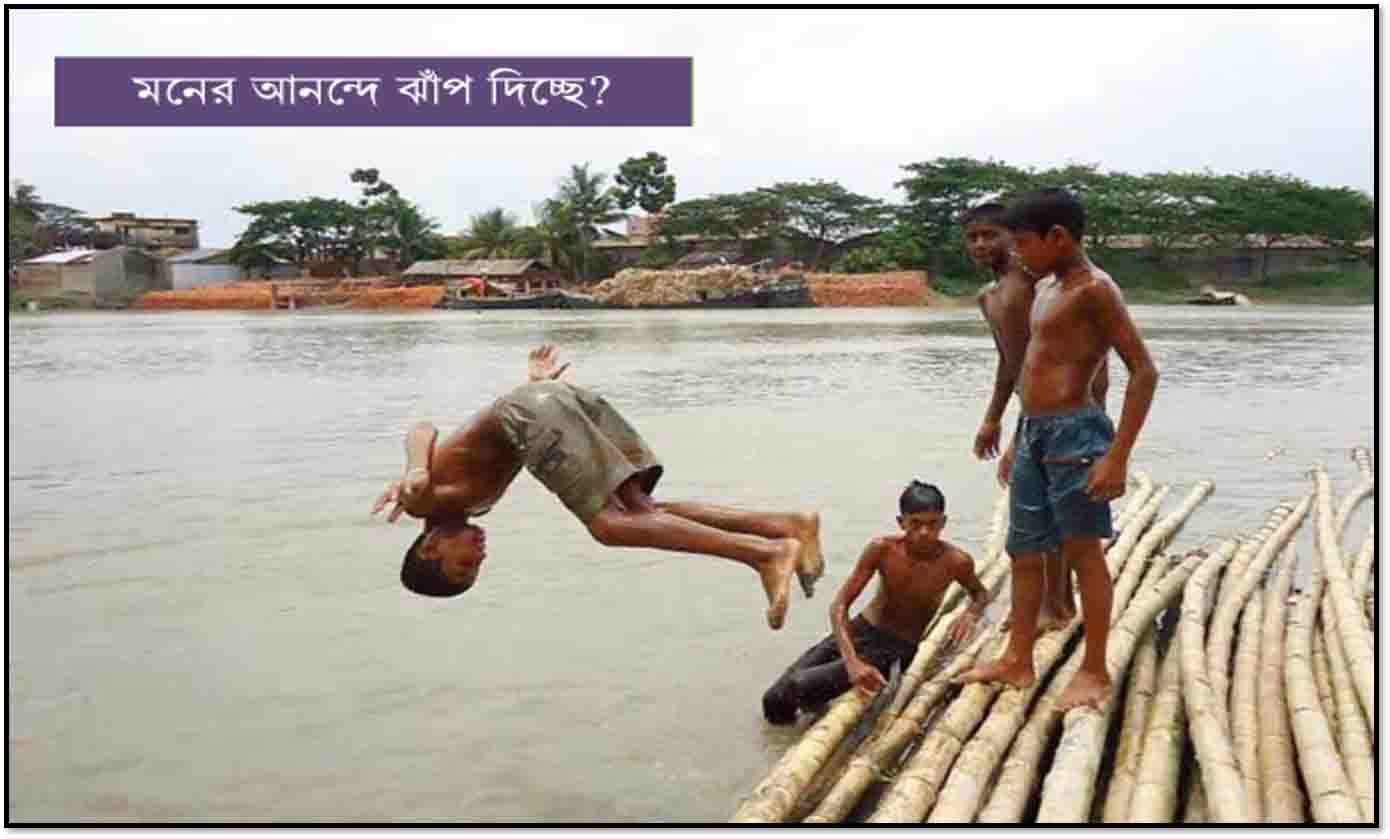 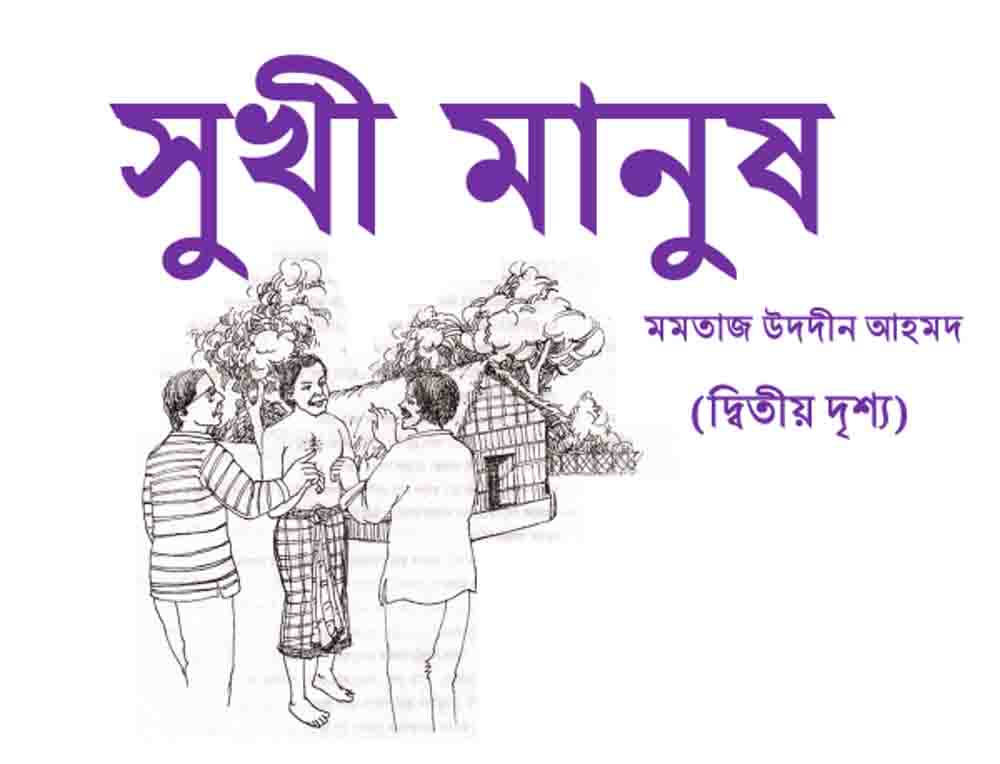 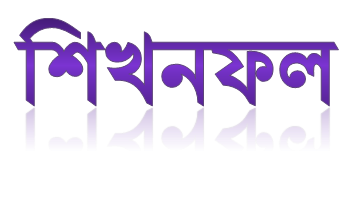 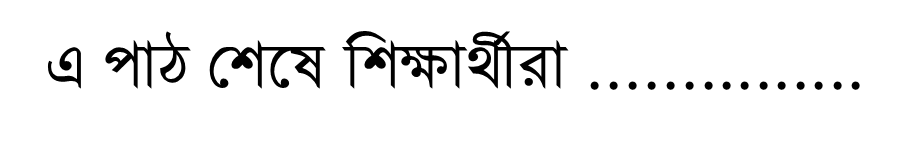 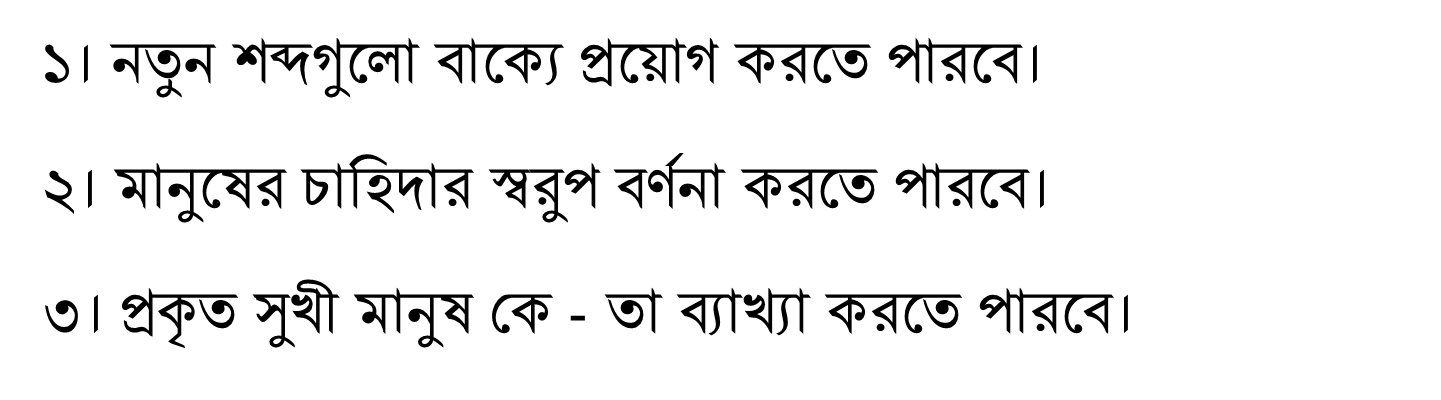 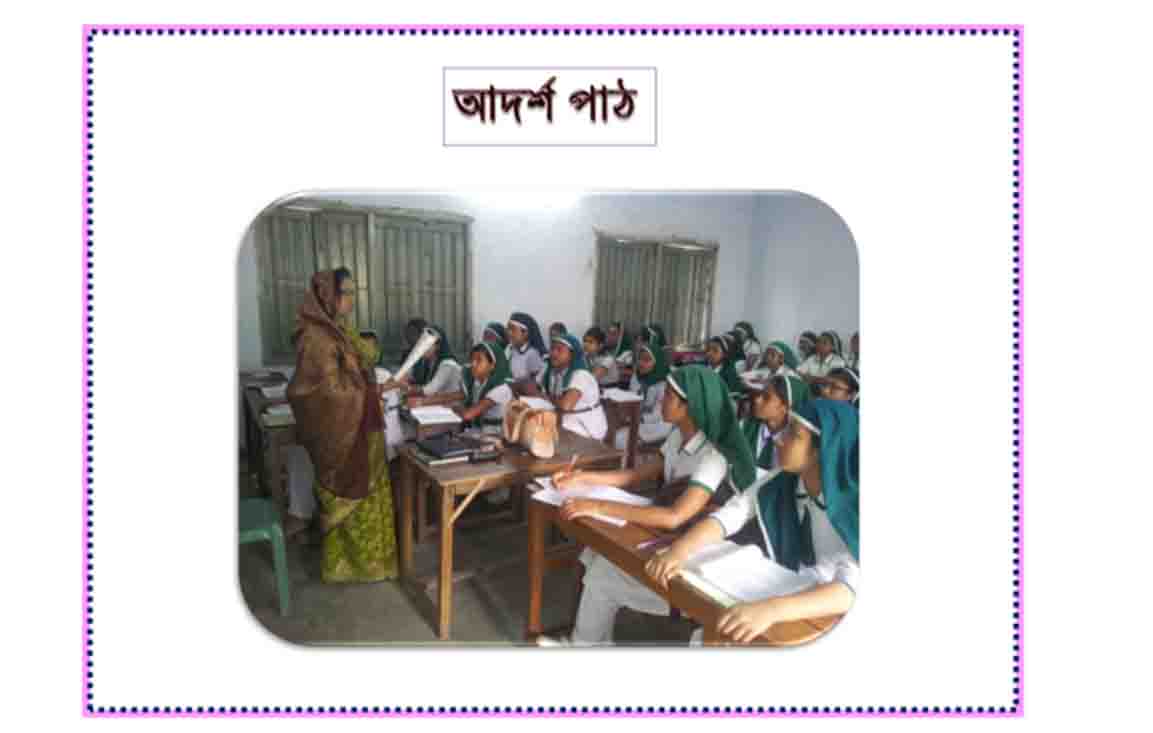 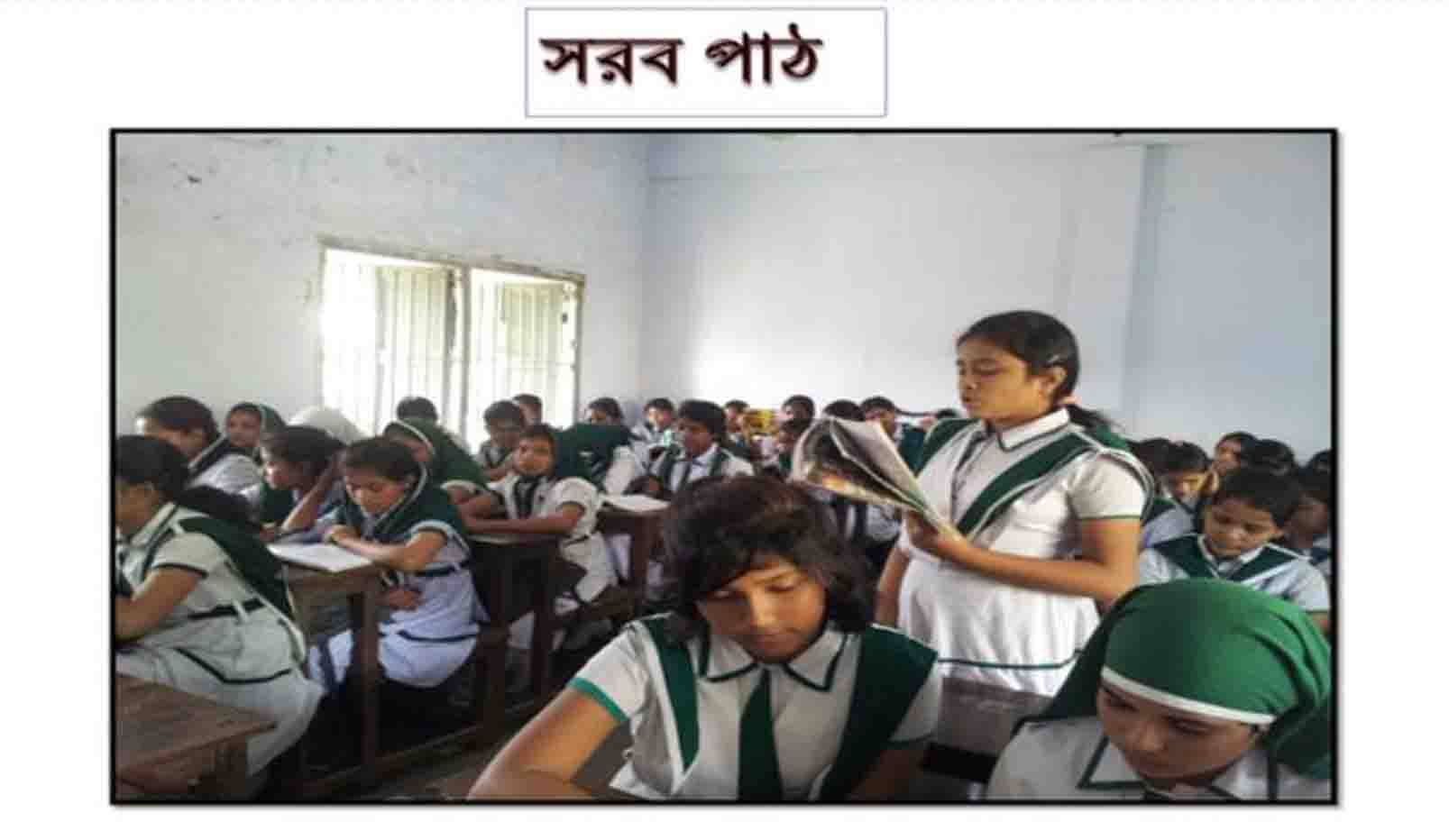 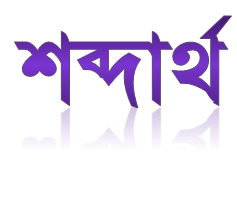 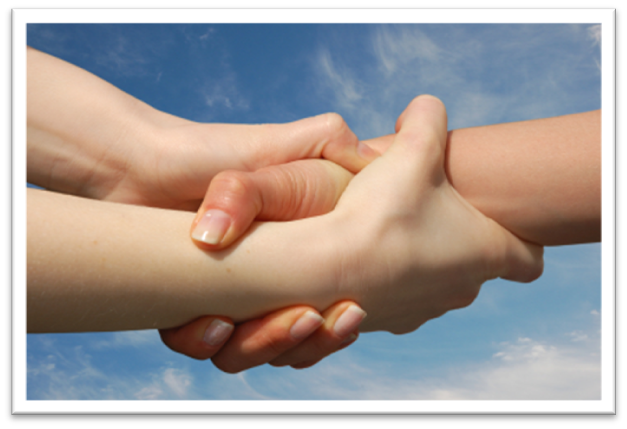 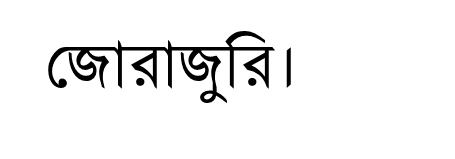 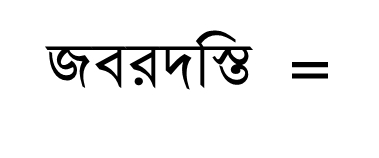 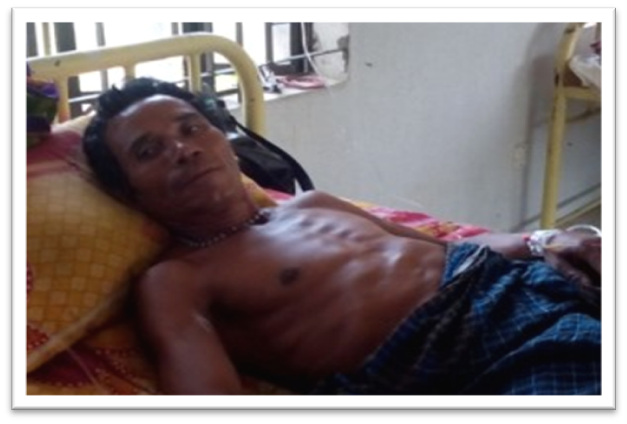 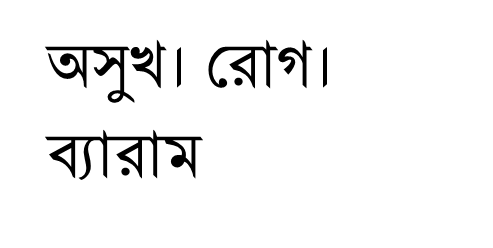 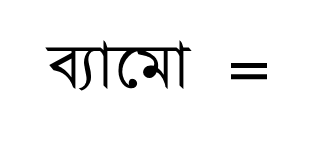 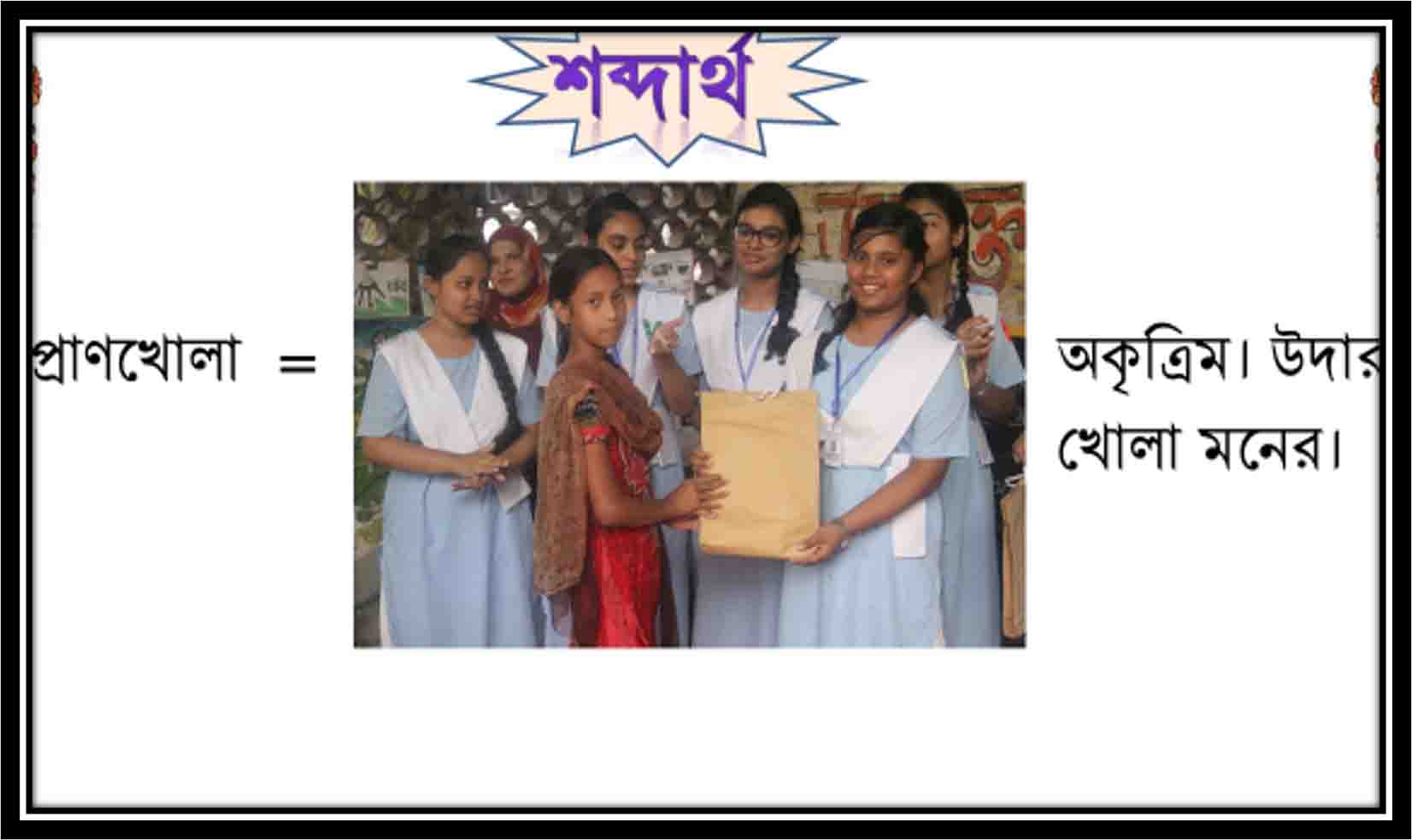 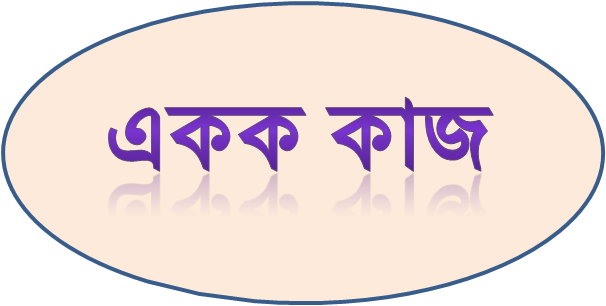 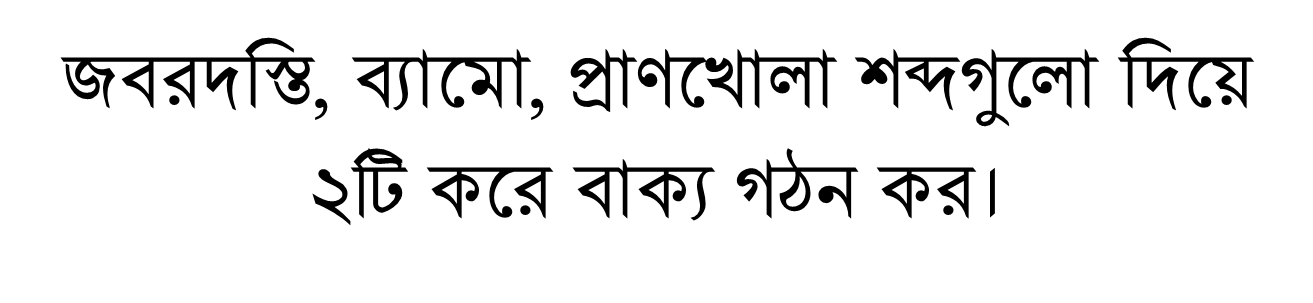 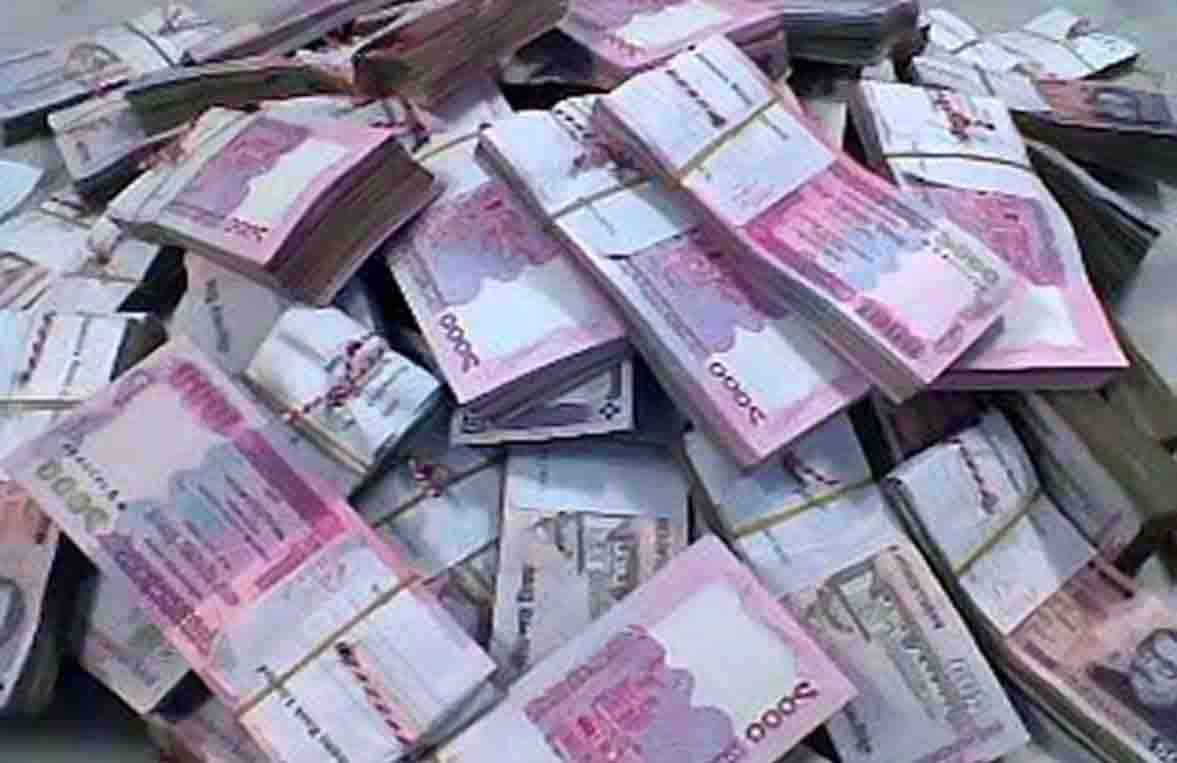 যার টাকা আছে সে আরও চায়।
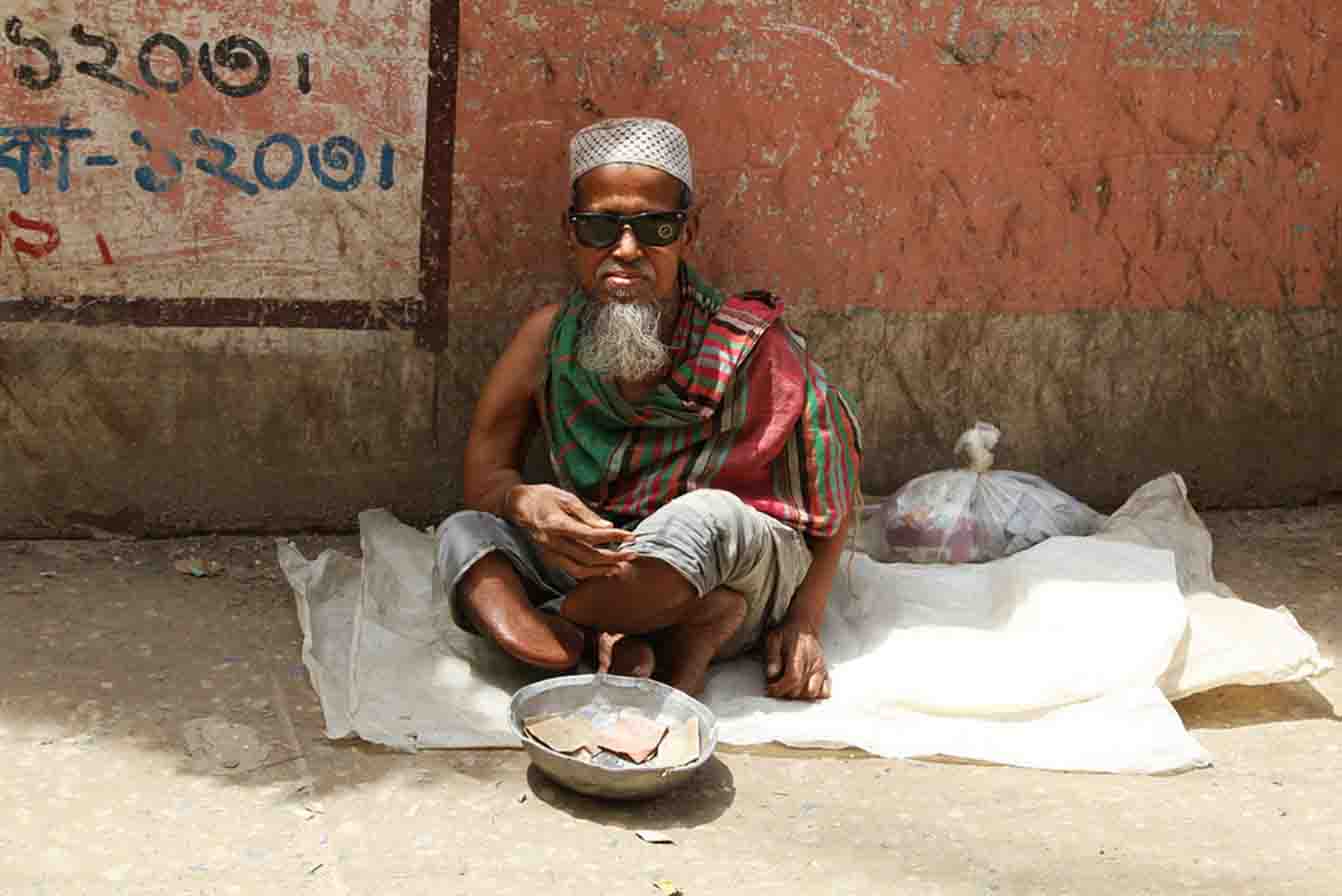 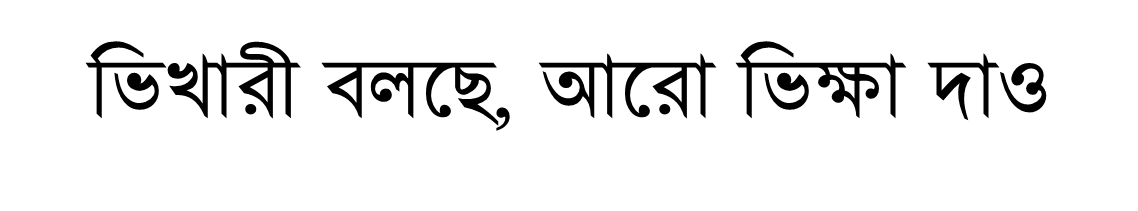 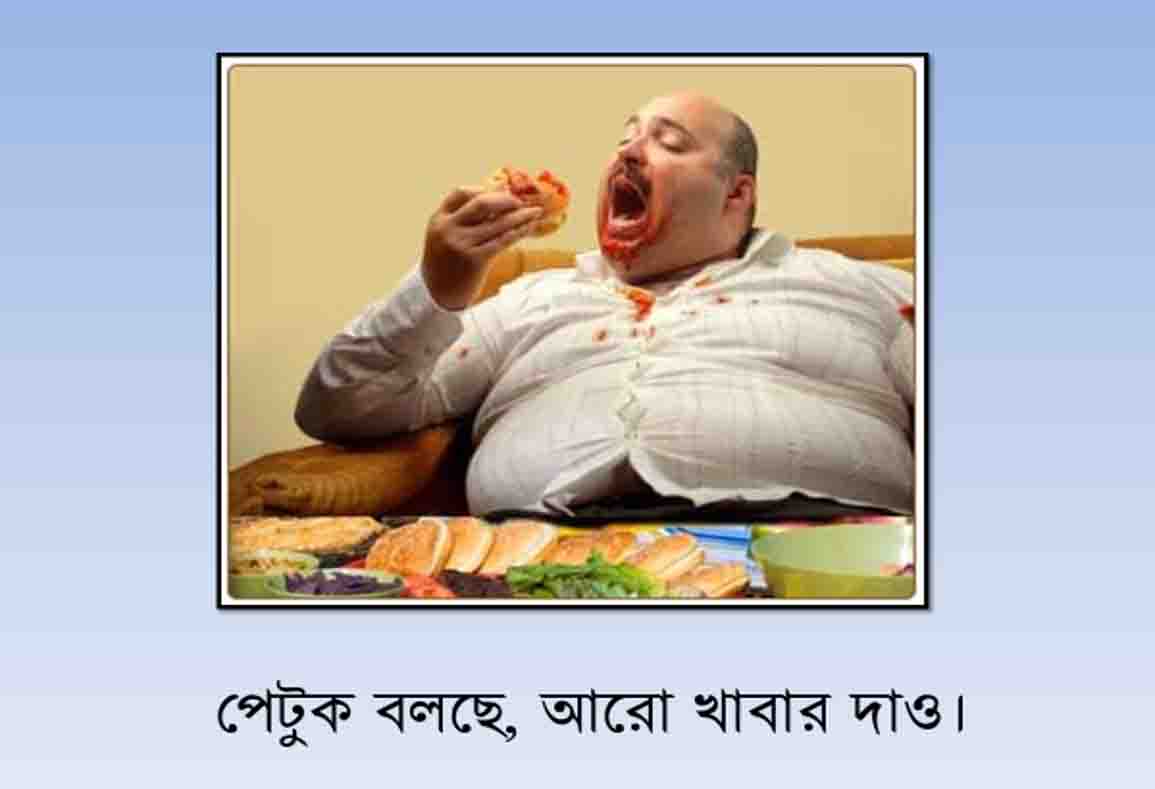 ৎ
জোড়ায় কাজ
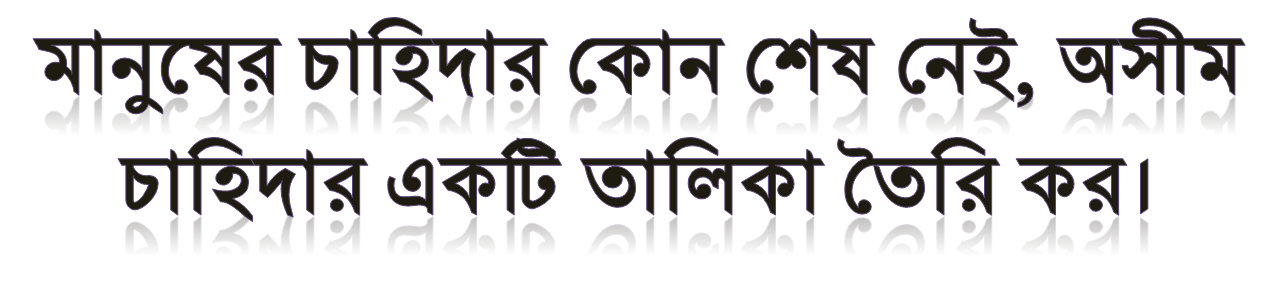 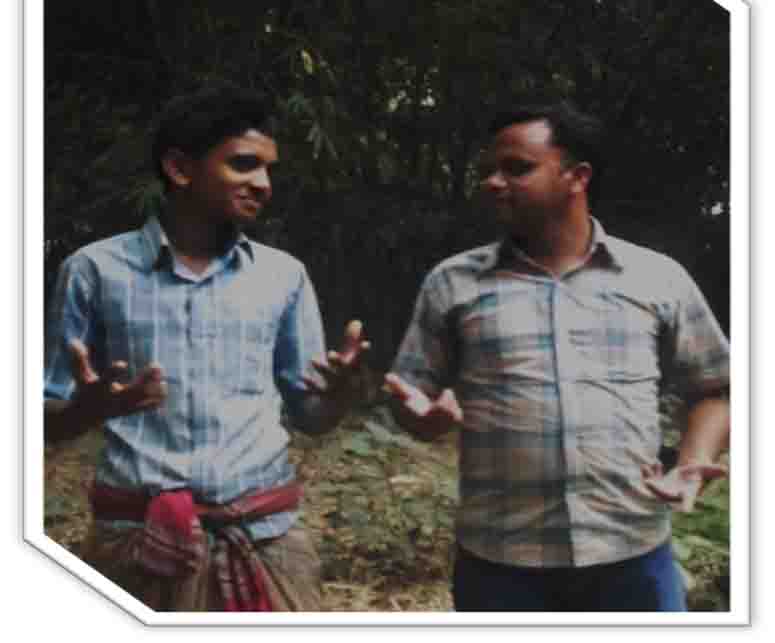 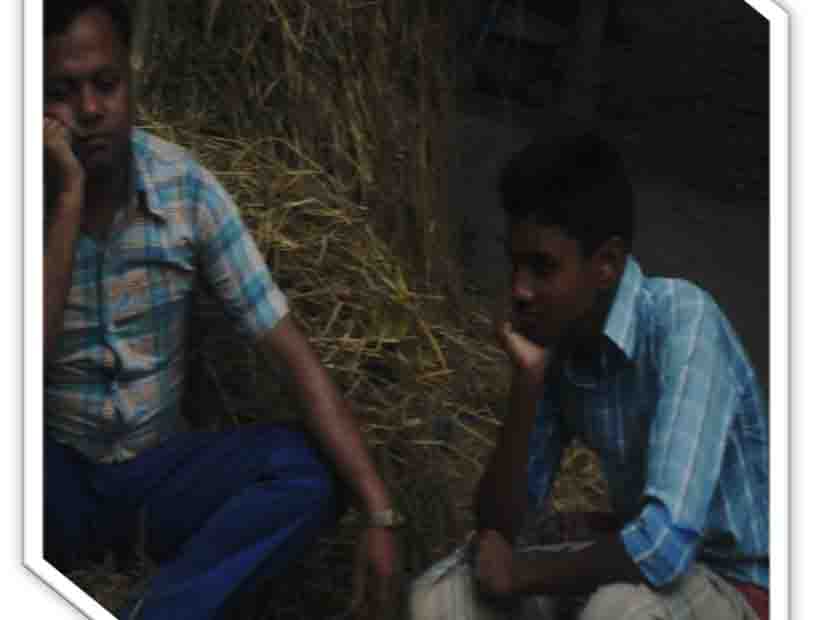 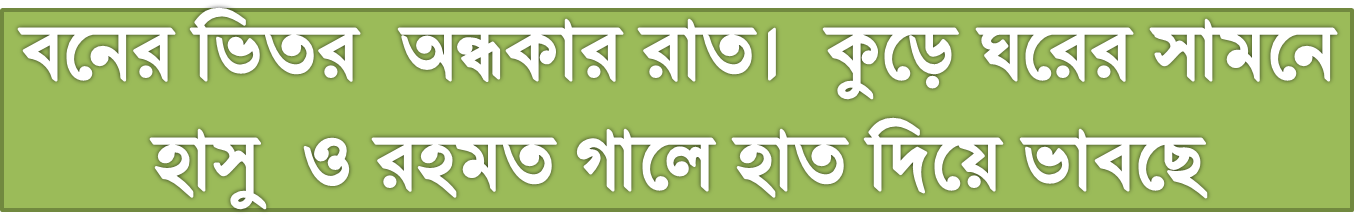 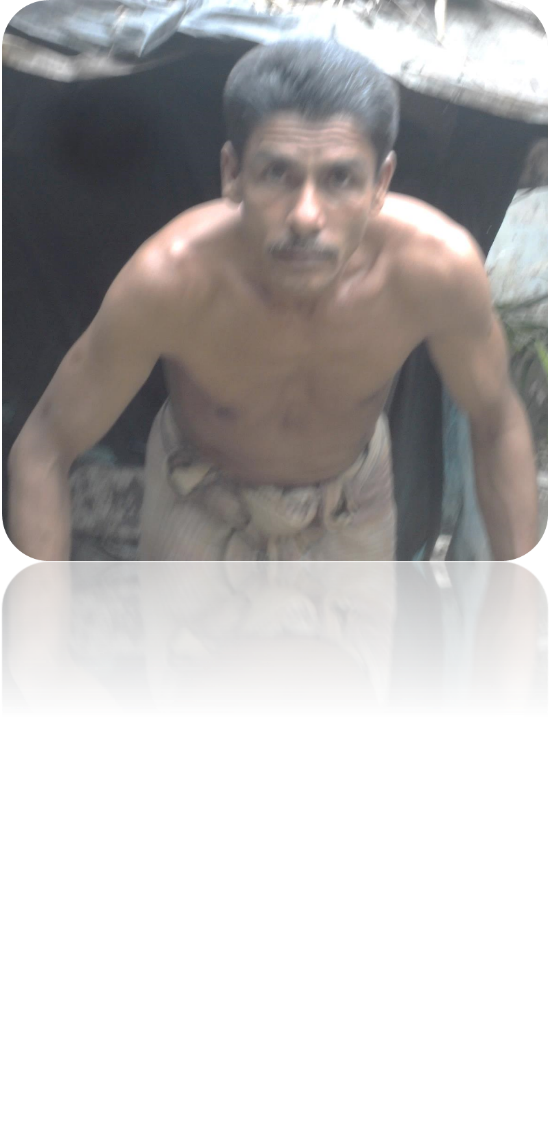 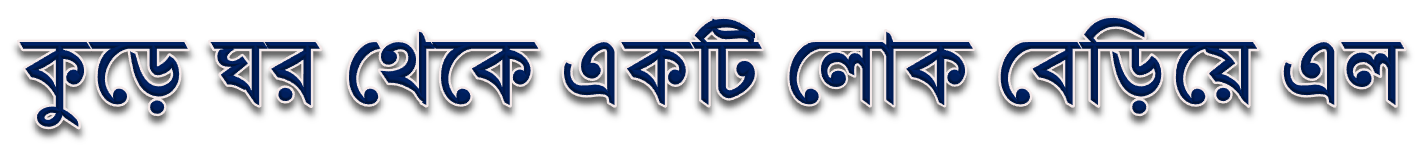 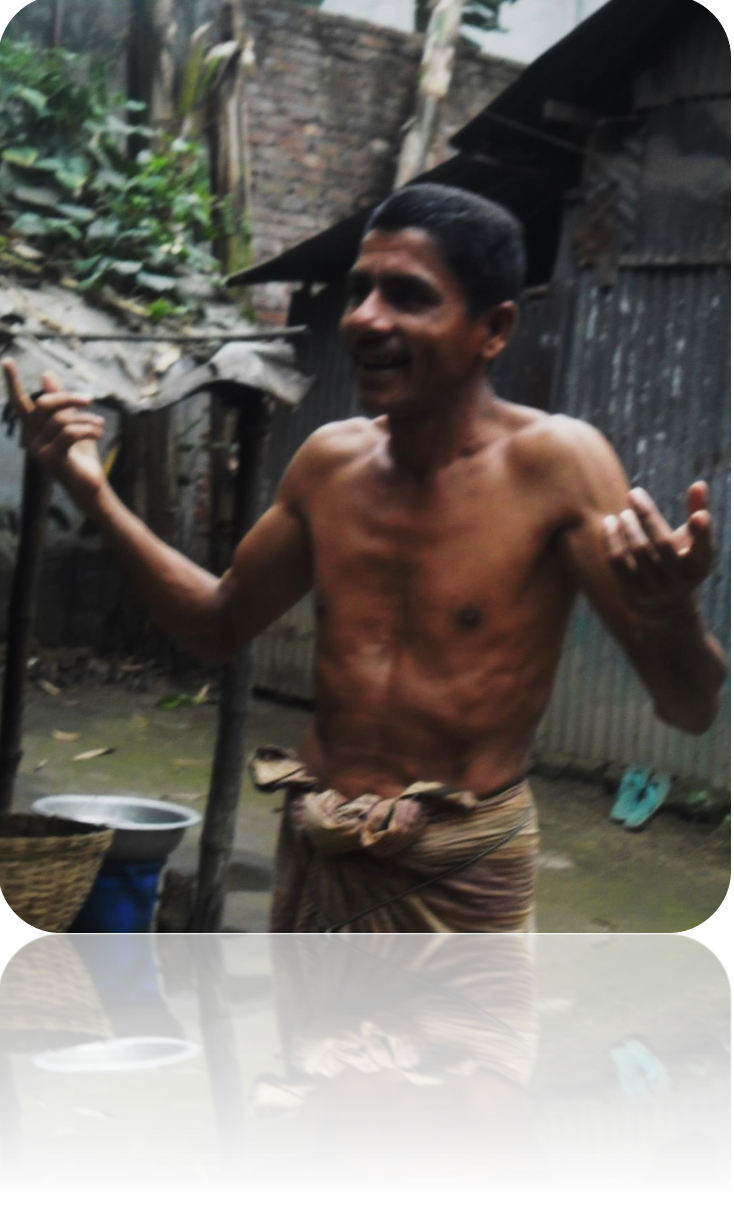 আমি একজন সুখি মানুষ
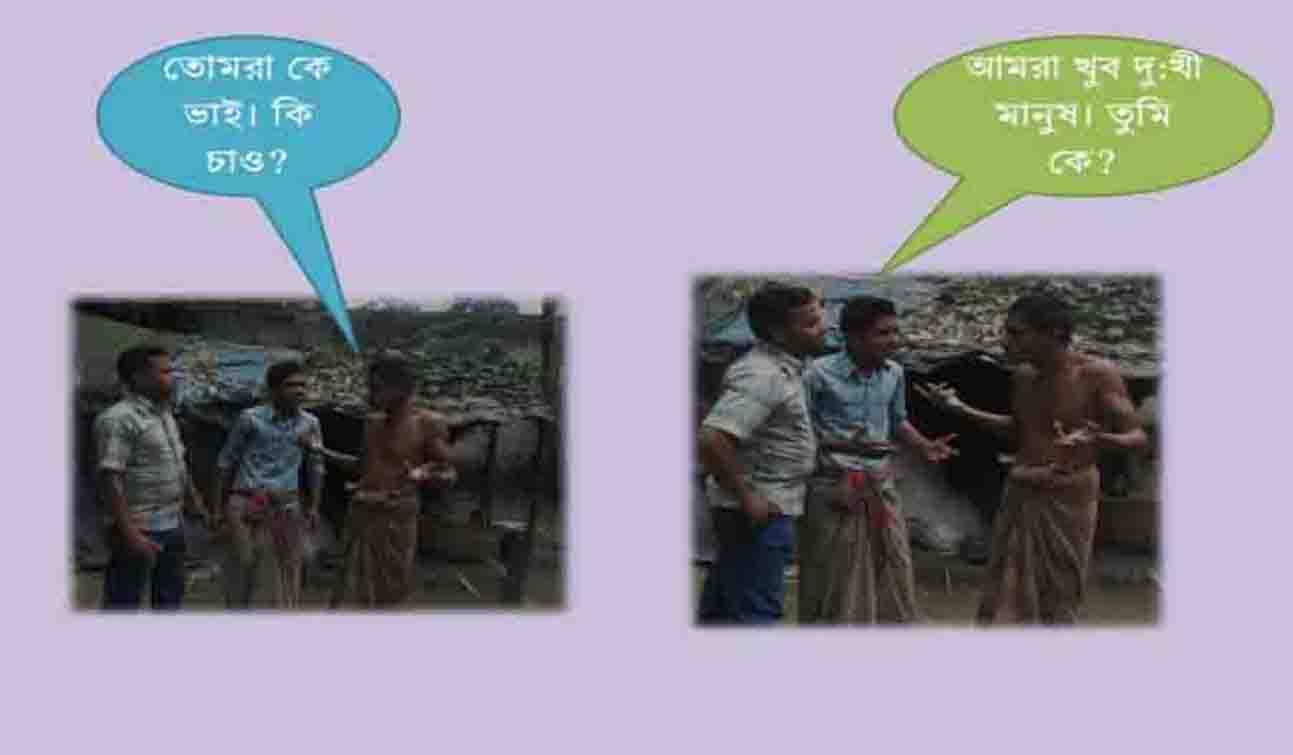 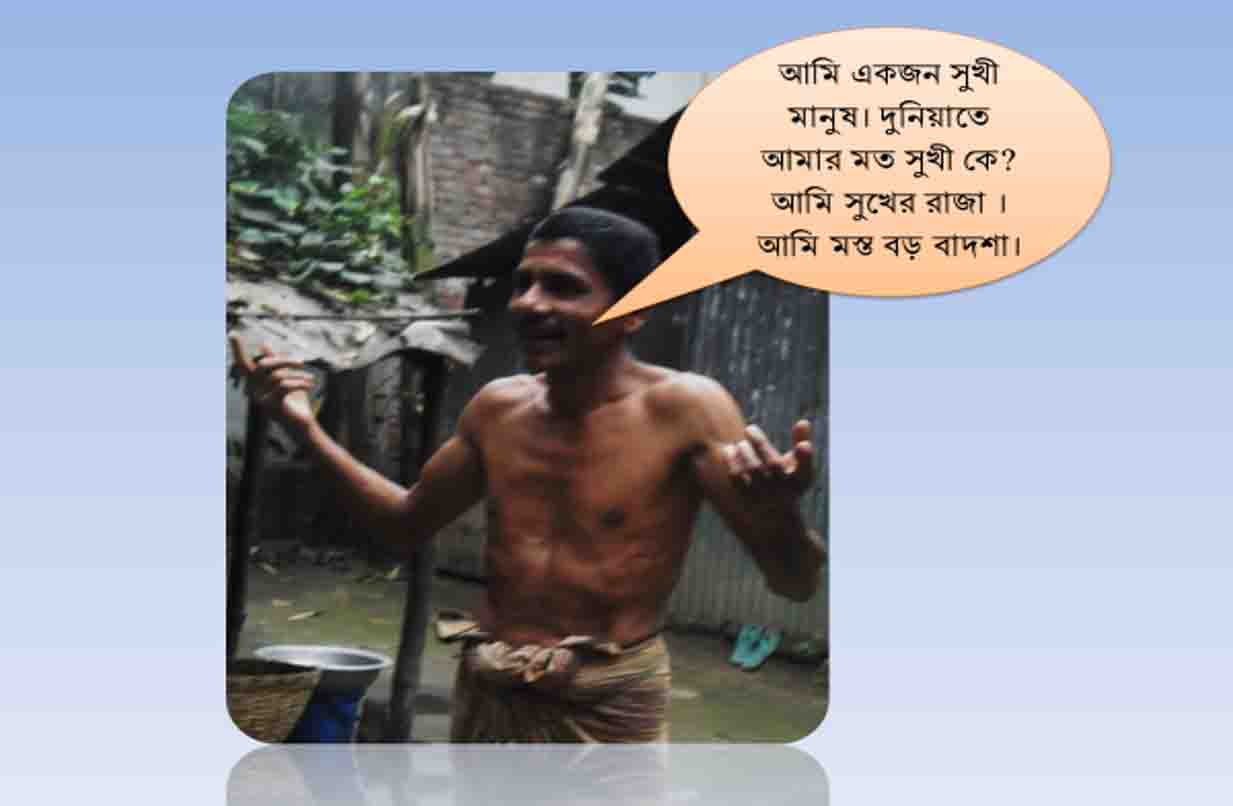 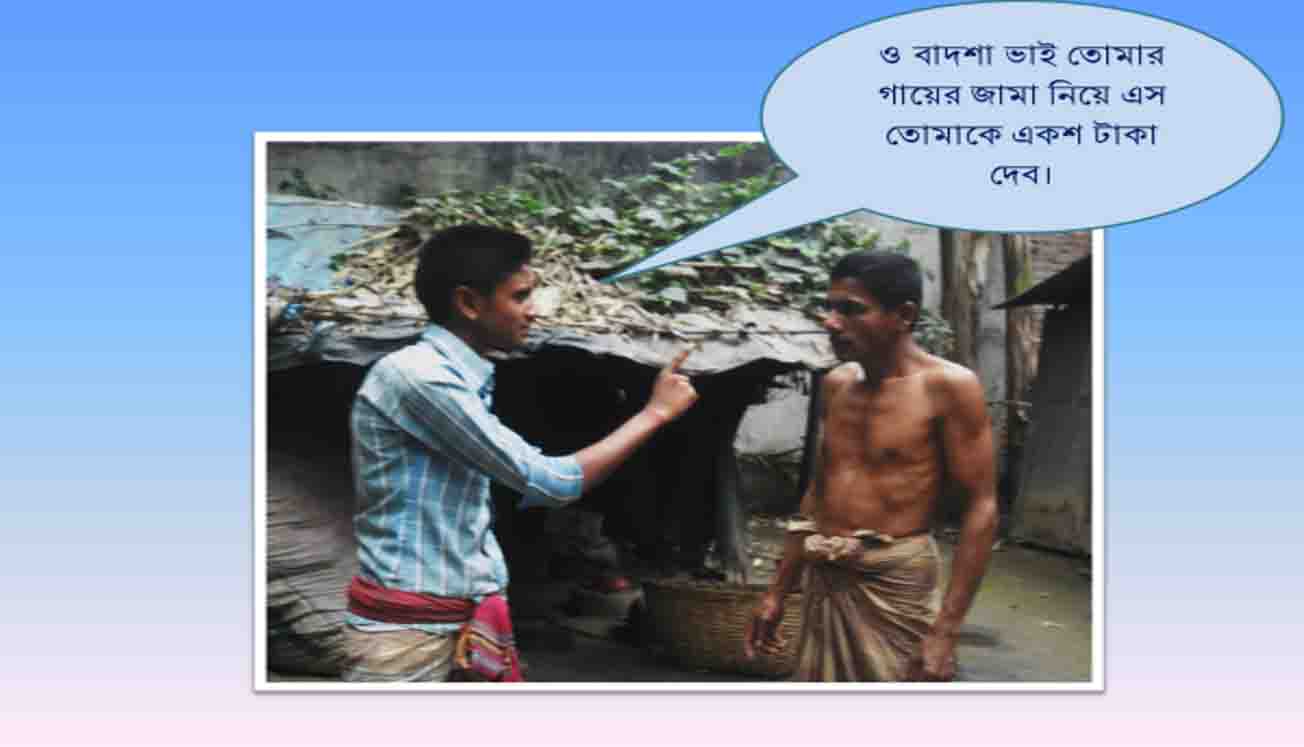 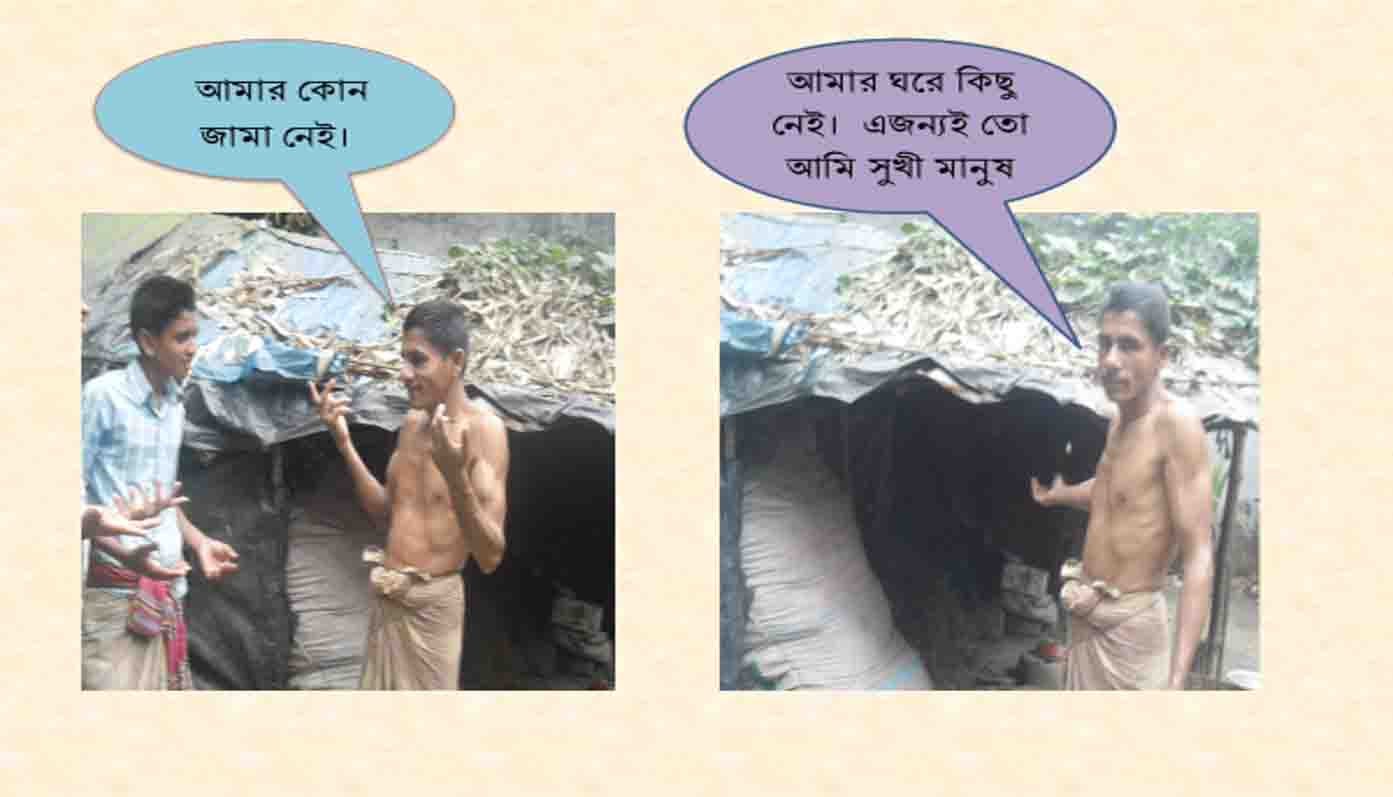 মূল্যায়ন
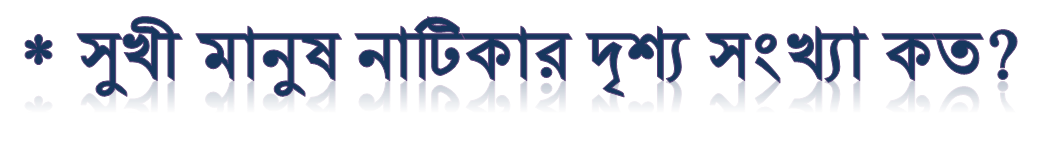 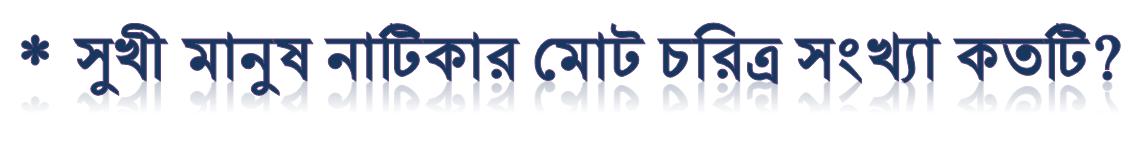 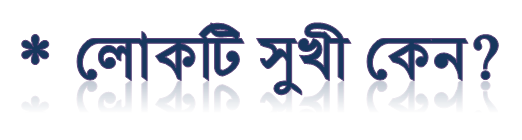 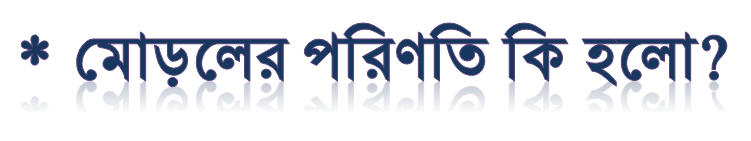 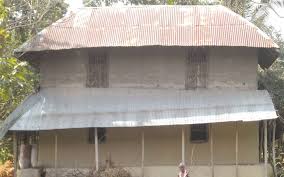 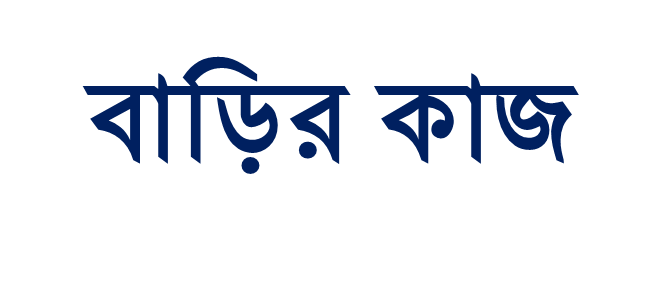 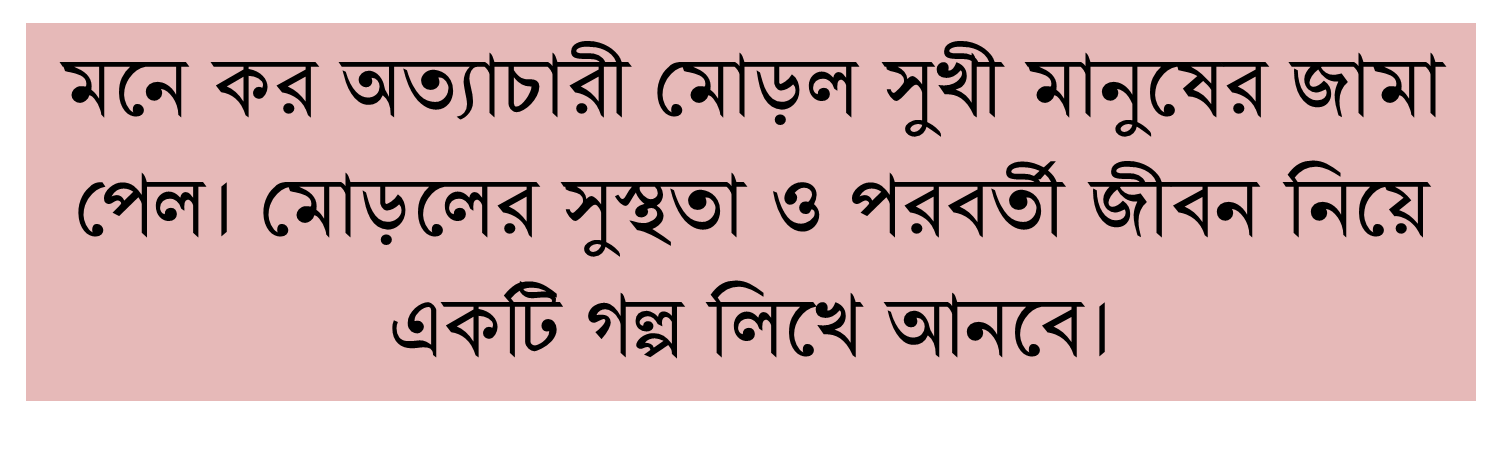 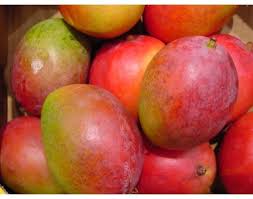 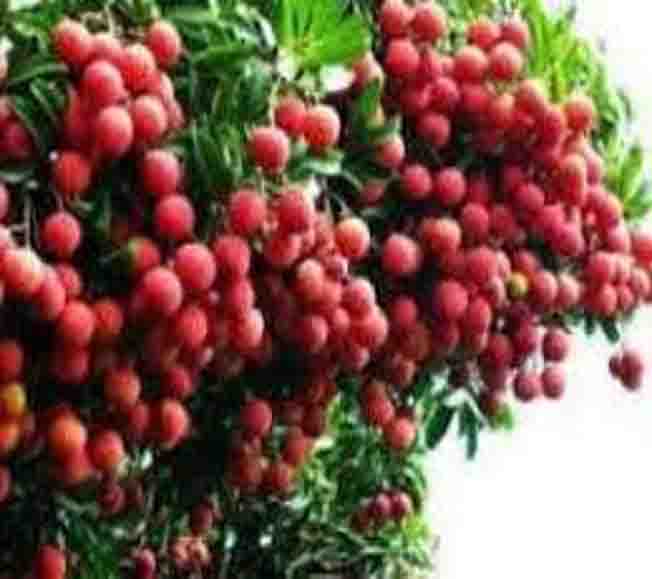 ধন্যবাদ